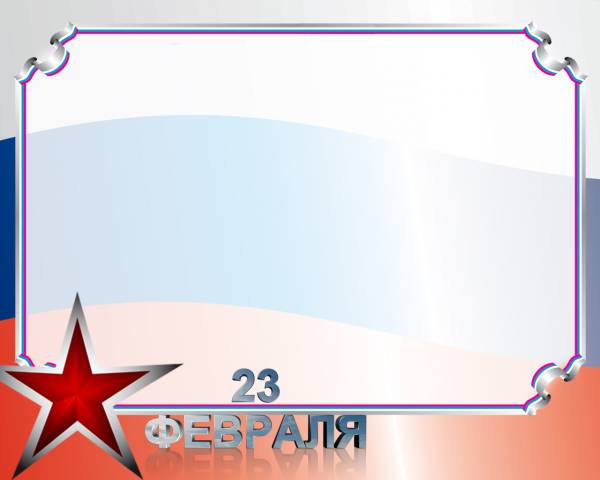 День Защитника Отечества

Группа №3
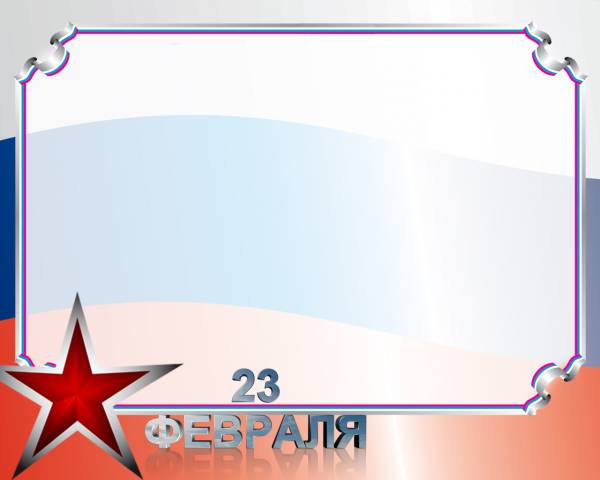 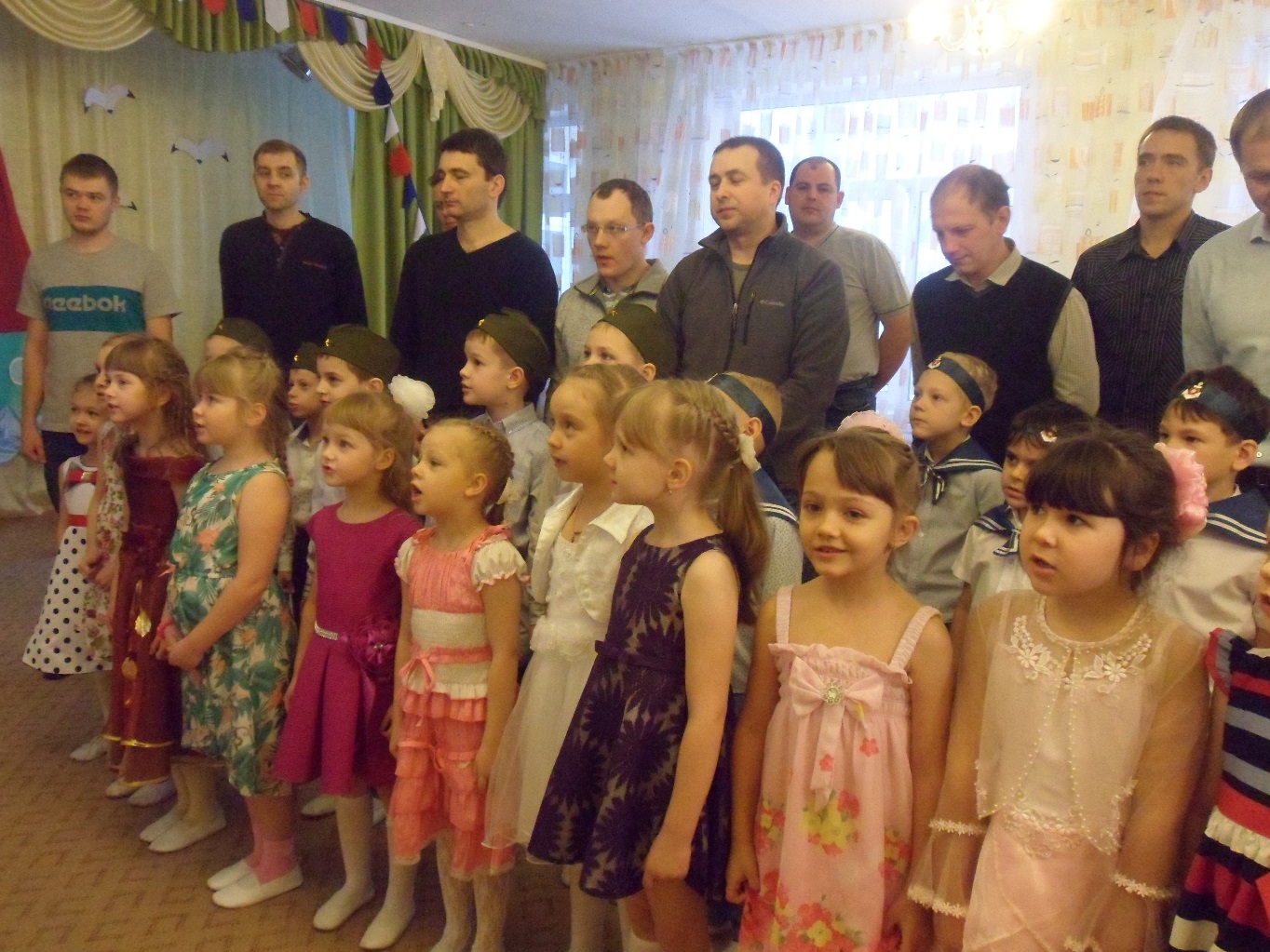 Просмотр видео-ролика, посвященного Дню Защитника Отечества!
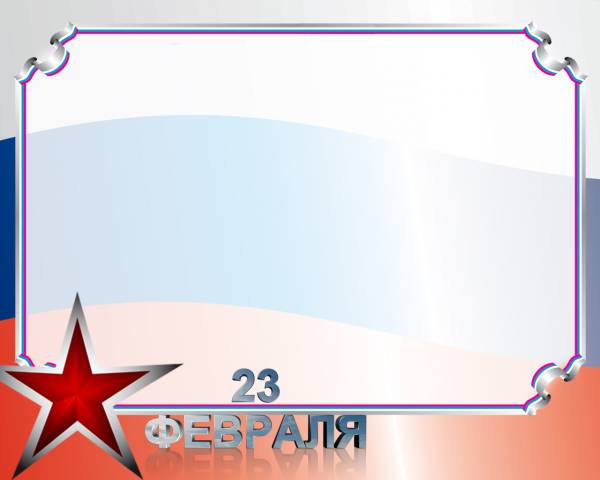 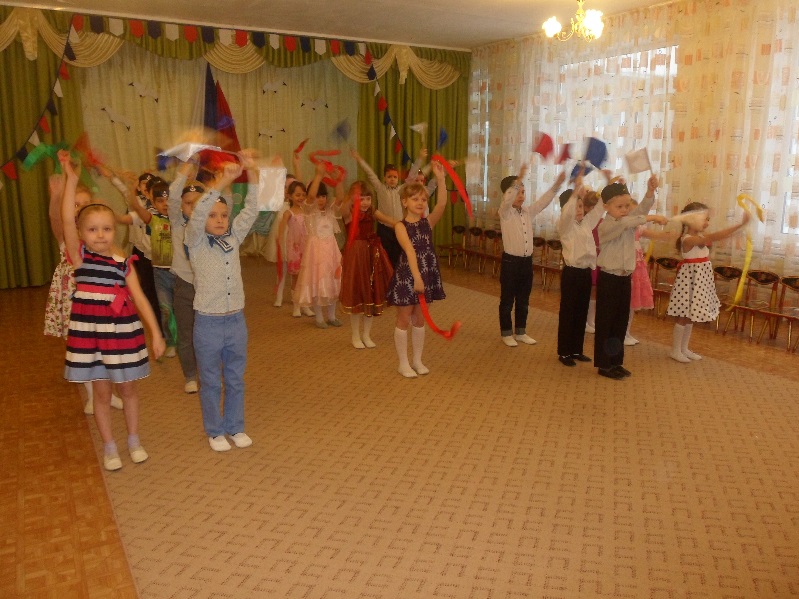 На площади Красной орудия бьют: В честь армии нашей сегодня салют! В честь армии нашей, В честь армии нашей Сегодня, сегодня салют! Ура! Ура! Ура!
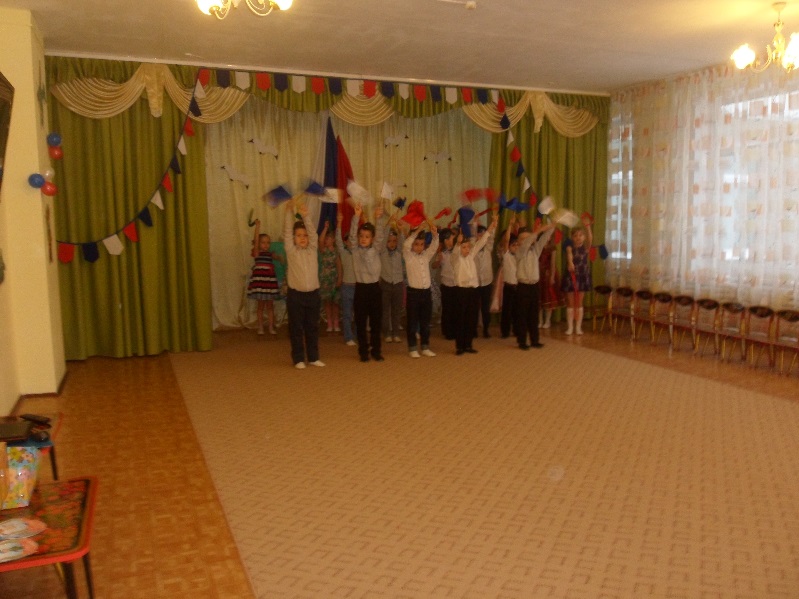 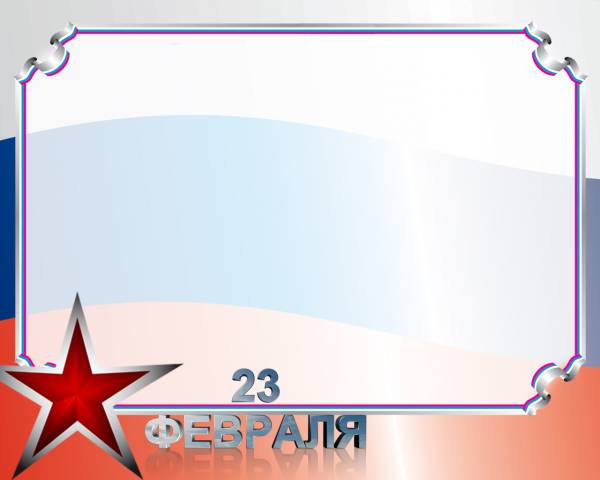 Исполнение песни «Защитники страны»
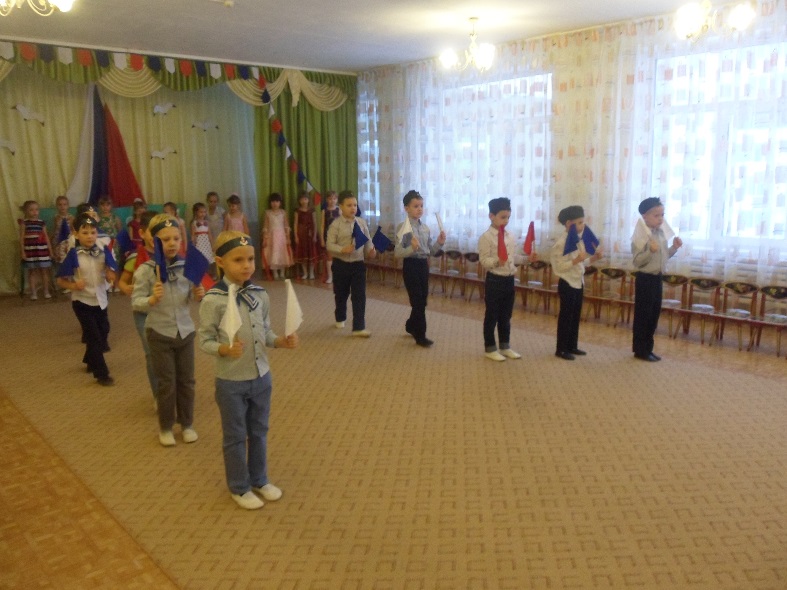 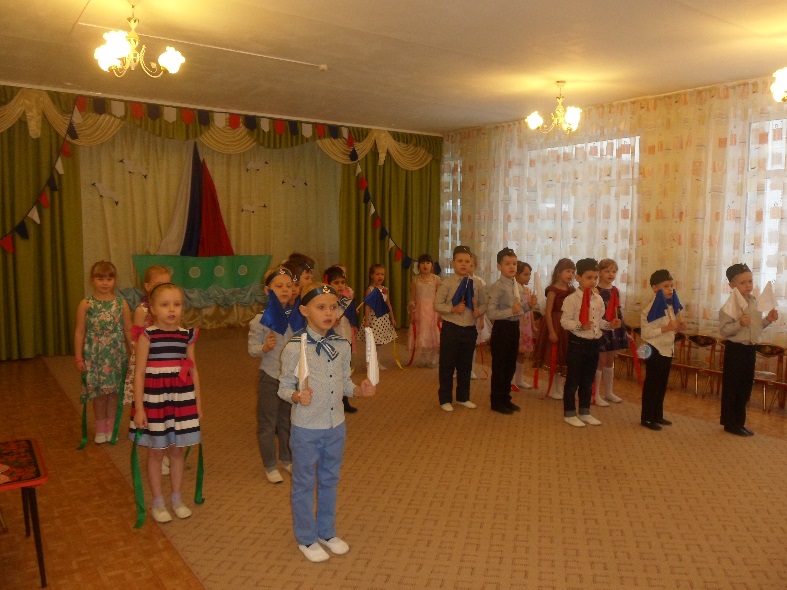 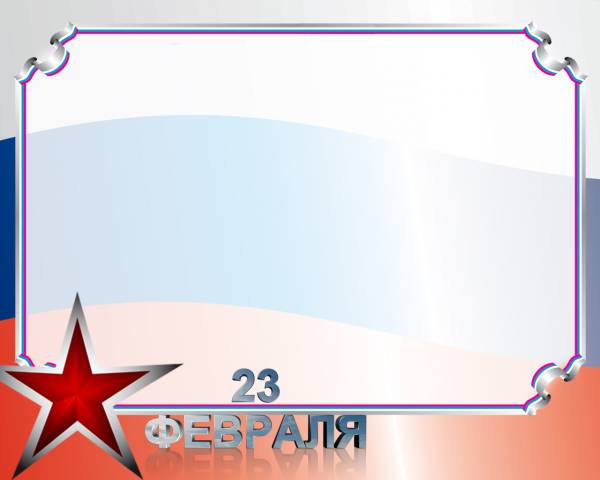 Наши воины полны Мужества и чести! В День защитника страны Все мы с ними вместе! Всех военных с этим днём Поздравляем дружно! А когда мы подрастём, Родине послужим!
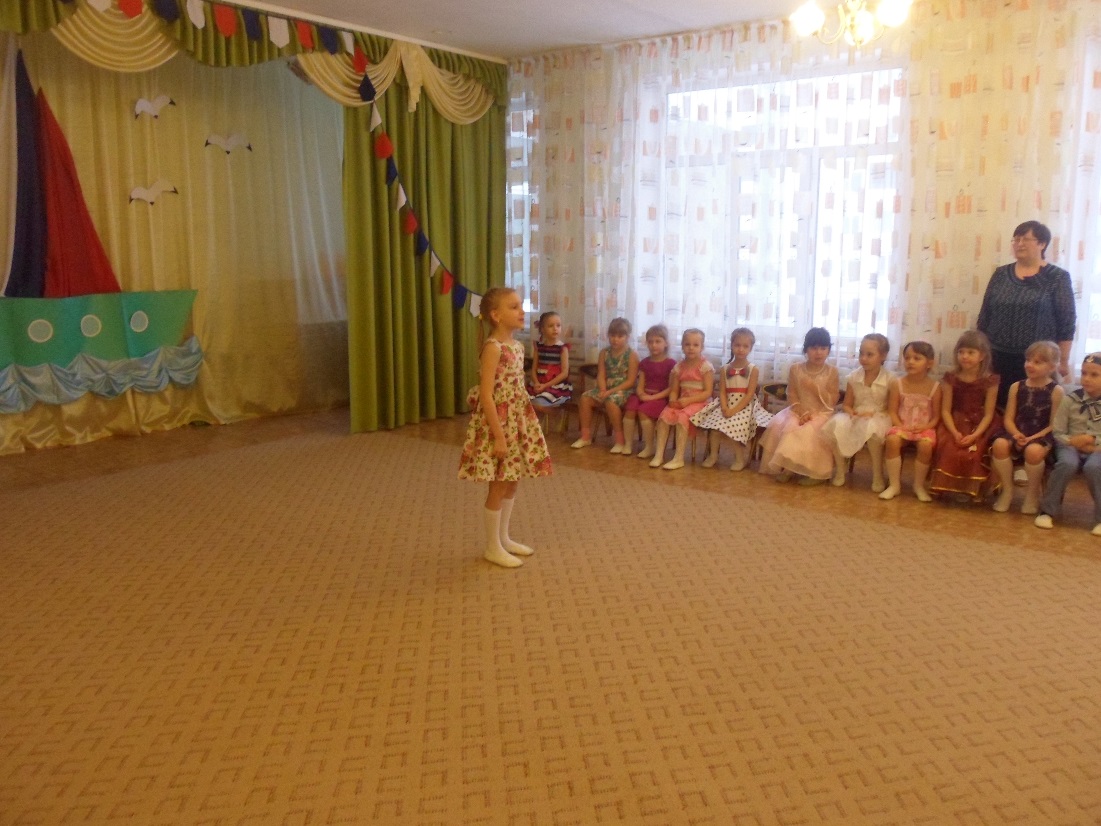 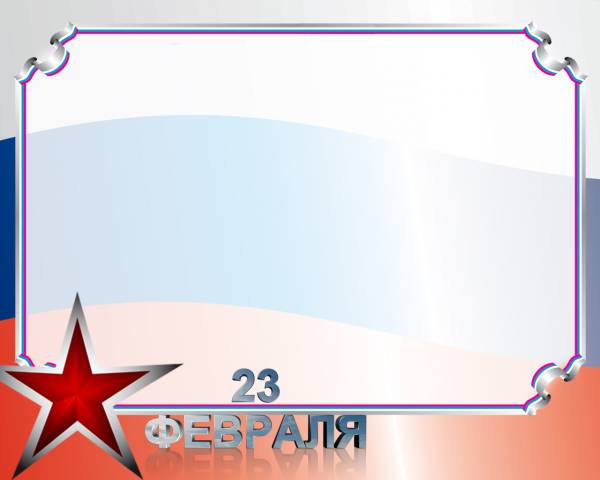 Вместе с папой мы вдвоем, все препятствия пройдем!
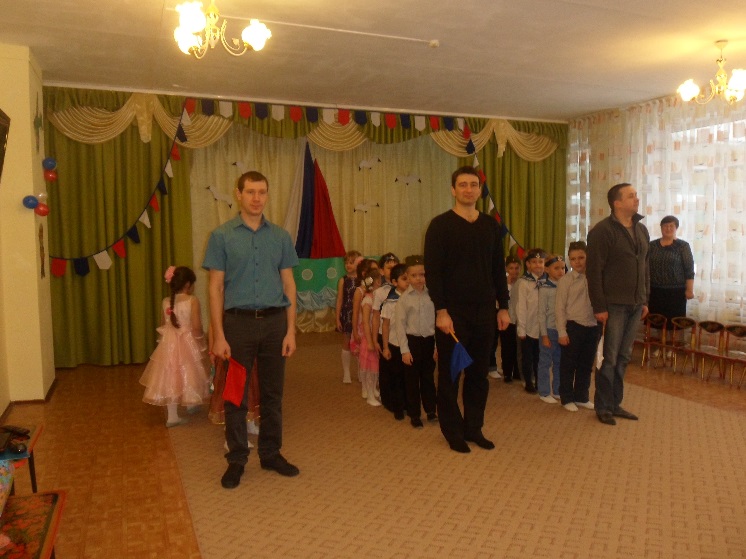 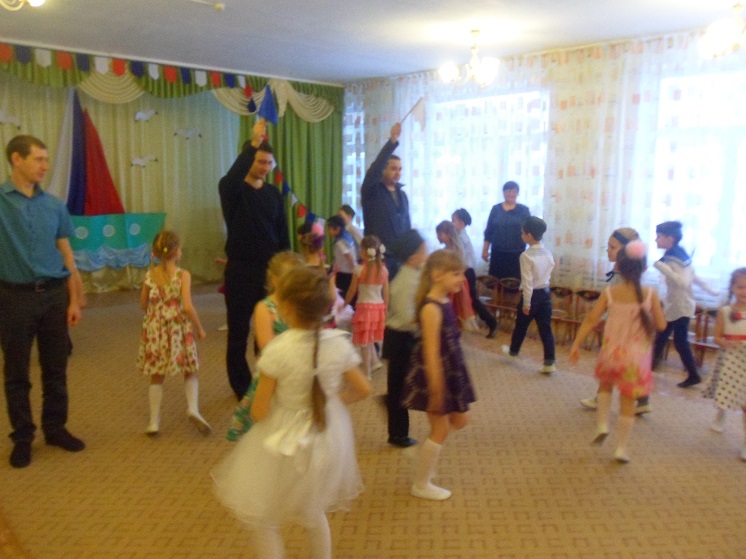 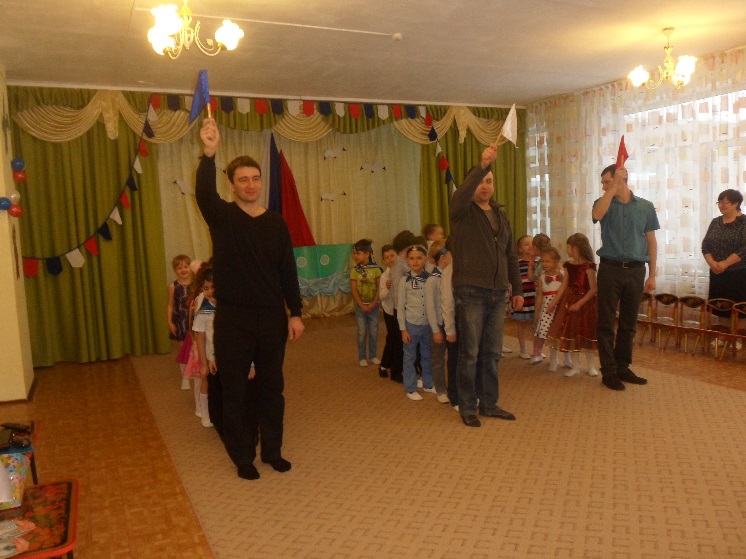 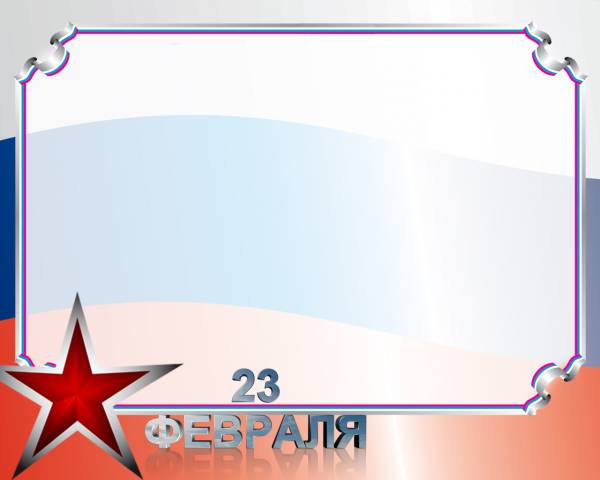 Мне во всём охота папе подражать,Даже ложку так же за столом держать,С папой мы играем, шутим и поём,Веселее вдвое, если мы вдвоём.
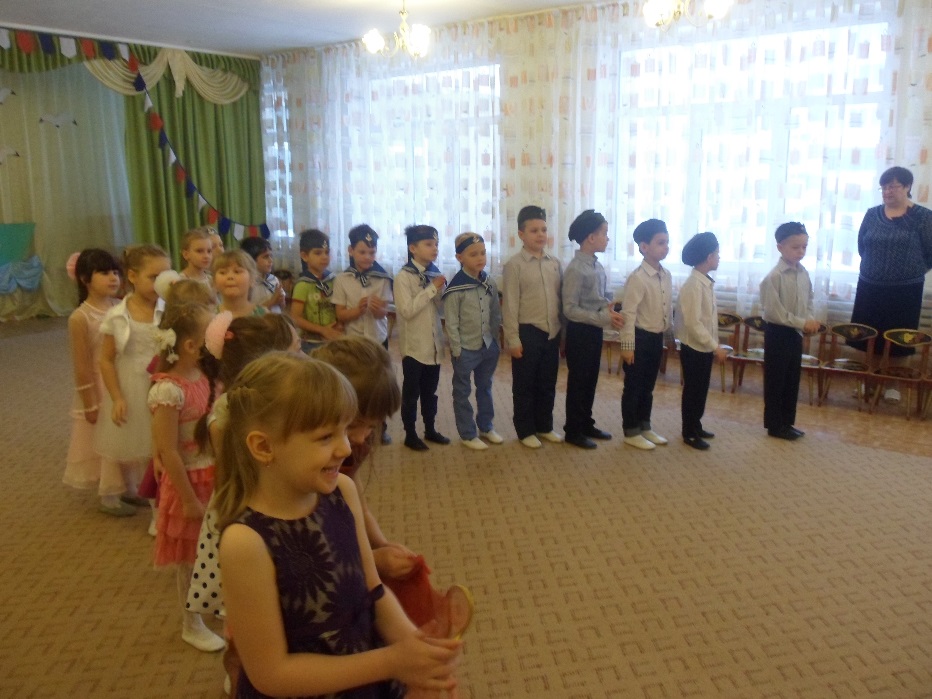 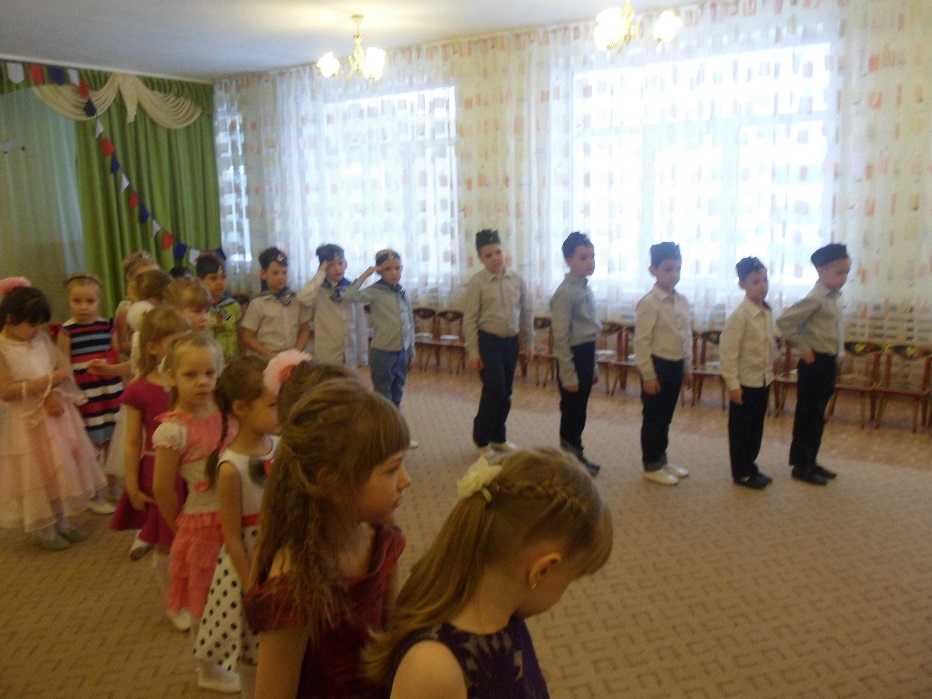 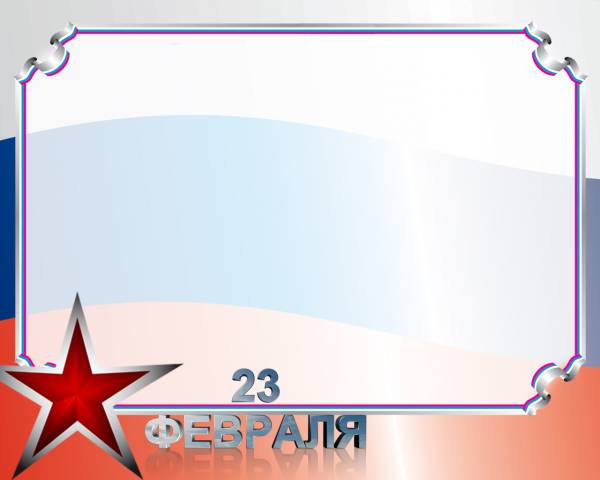 А так мы поздравили наших пап!
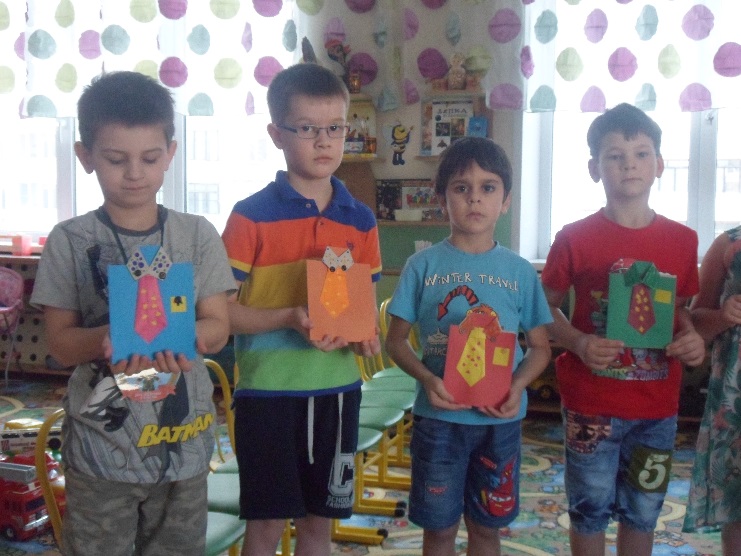 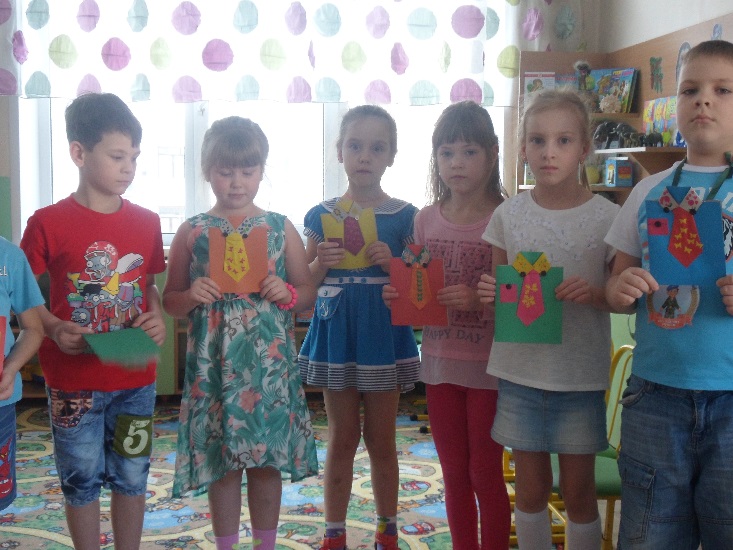 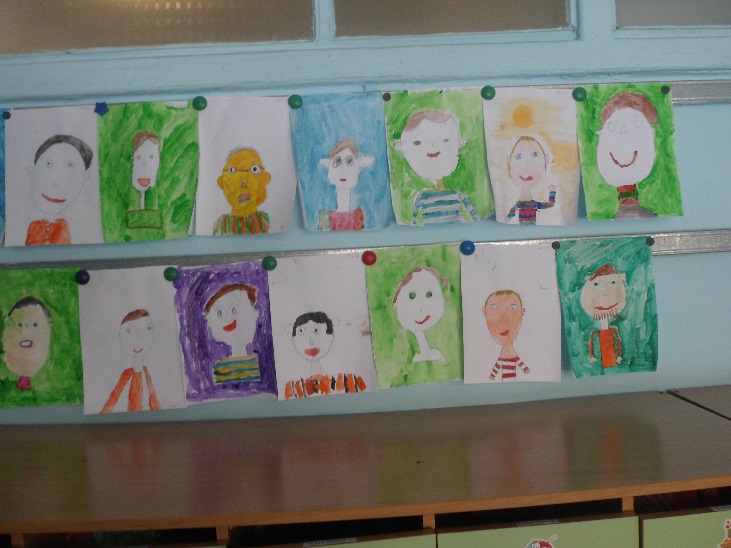 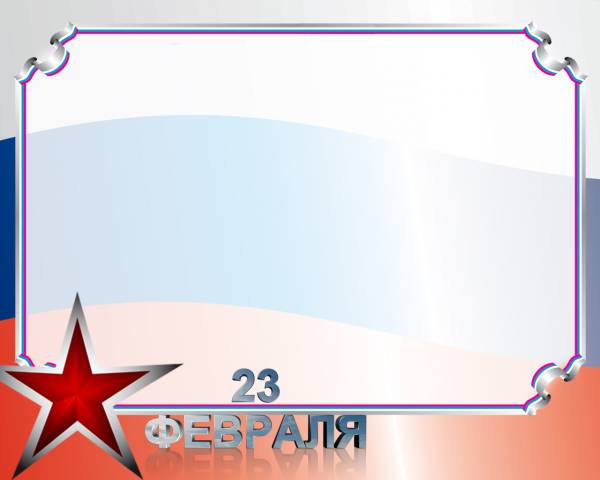 Пусть будут в жизнь воплощеныПланы, начинания!С Днём защитника страны!Мира! Процветания!

Спасибо за внимание!